Coffret  Lunettier
par Bérangère EVAINMOF 2019 Lunetière
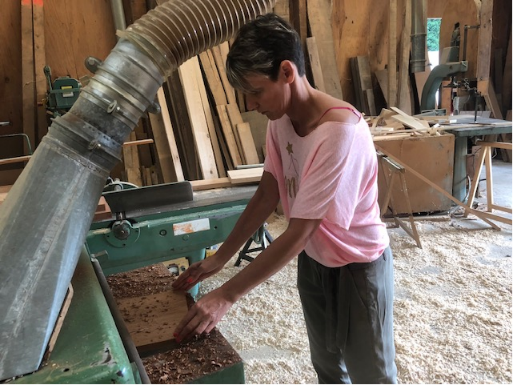 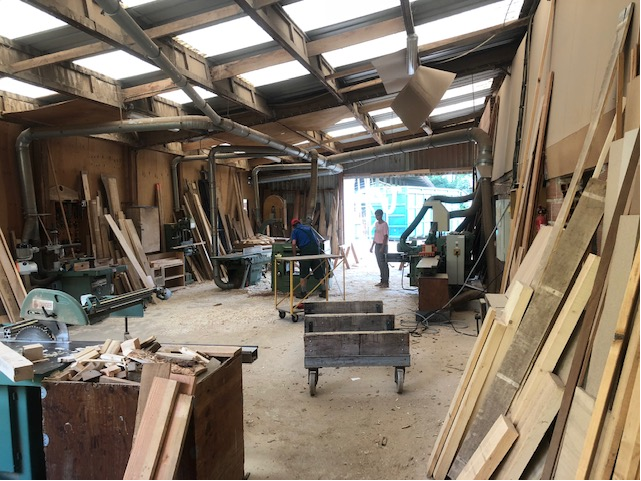 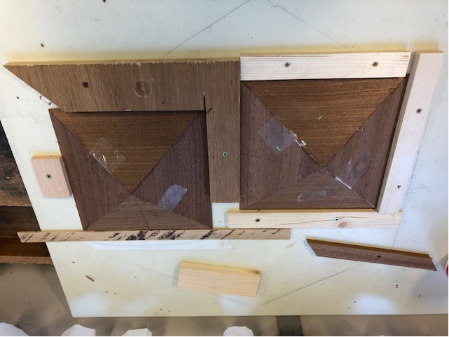 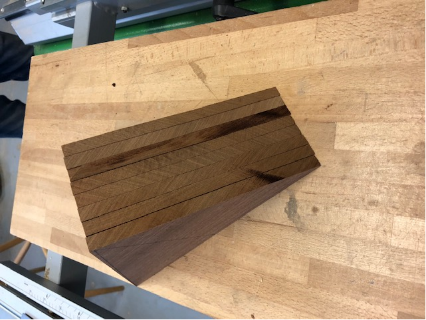 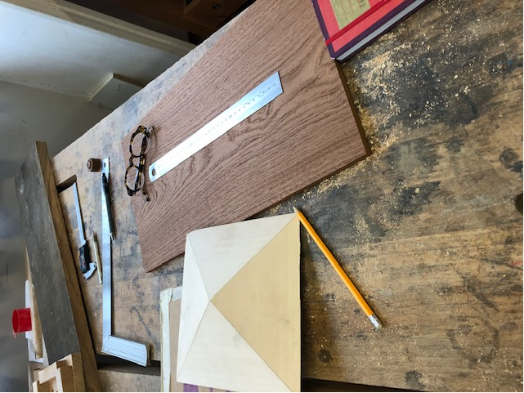 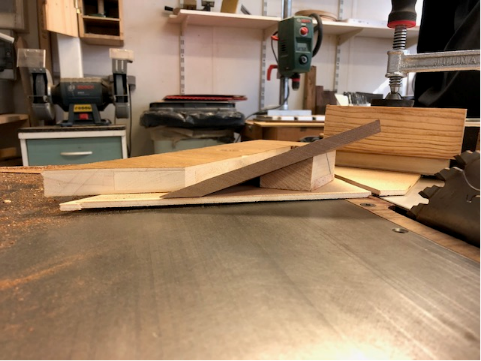 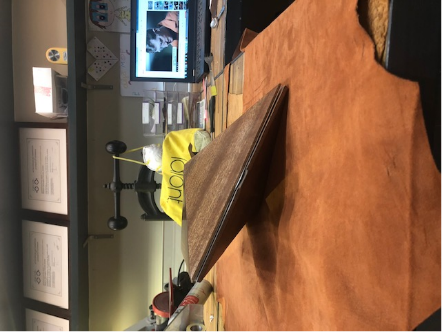 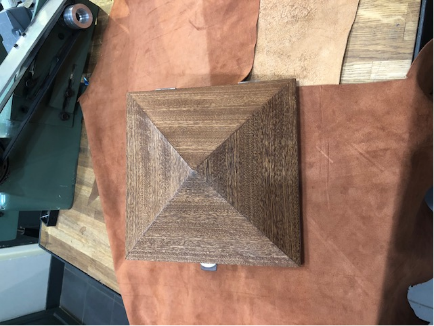 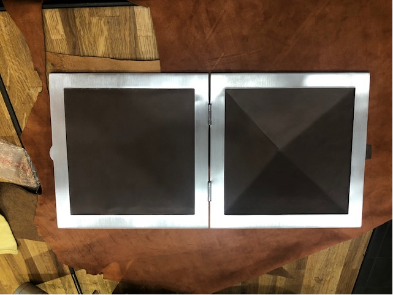 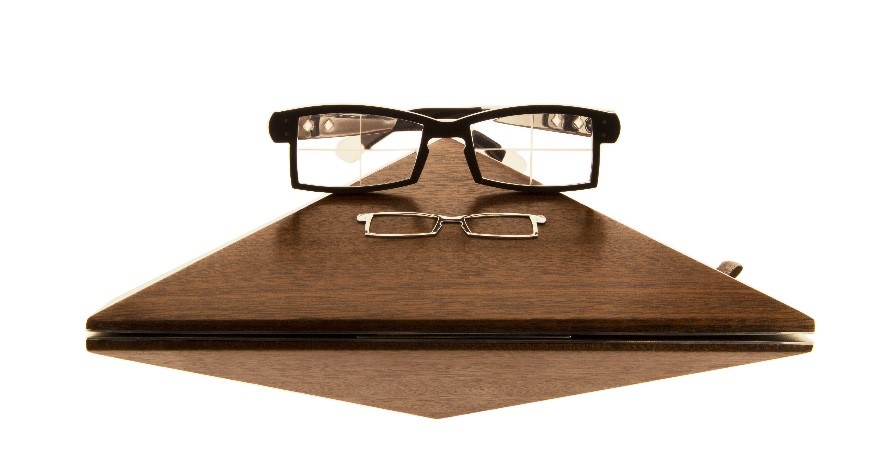 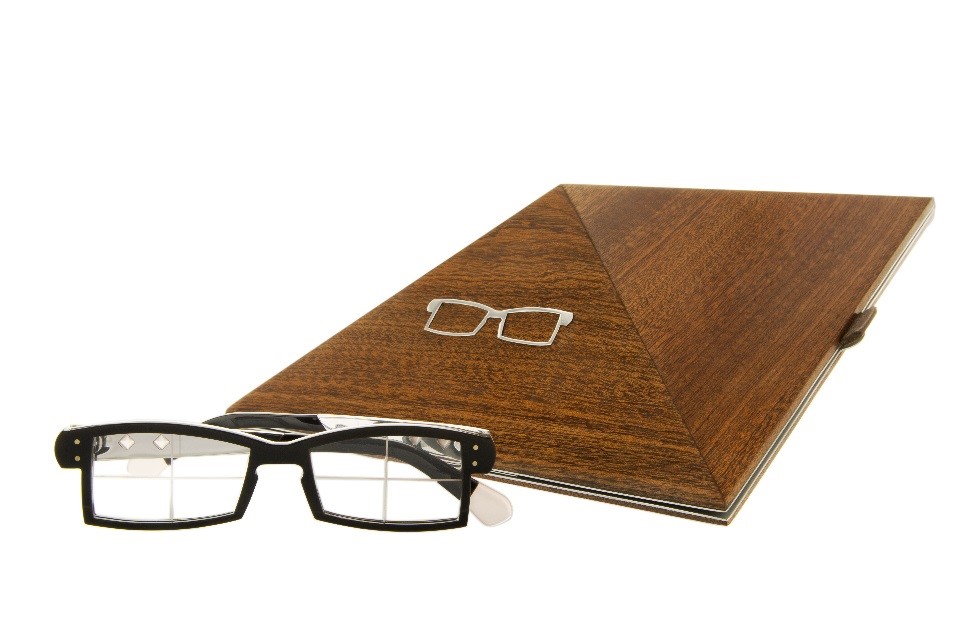 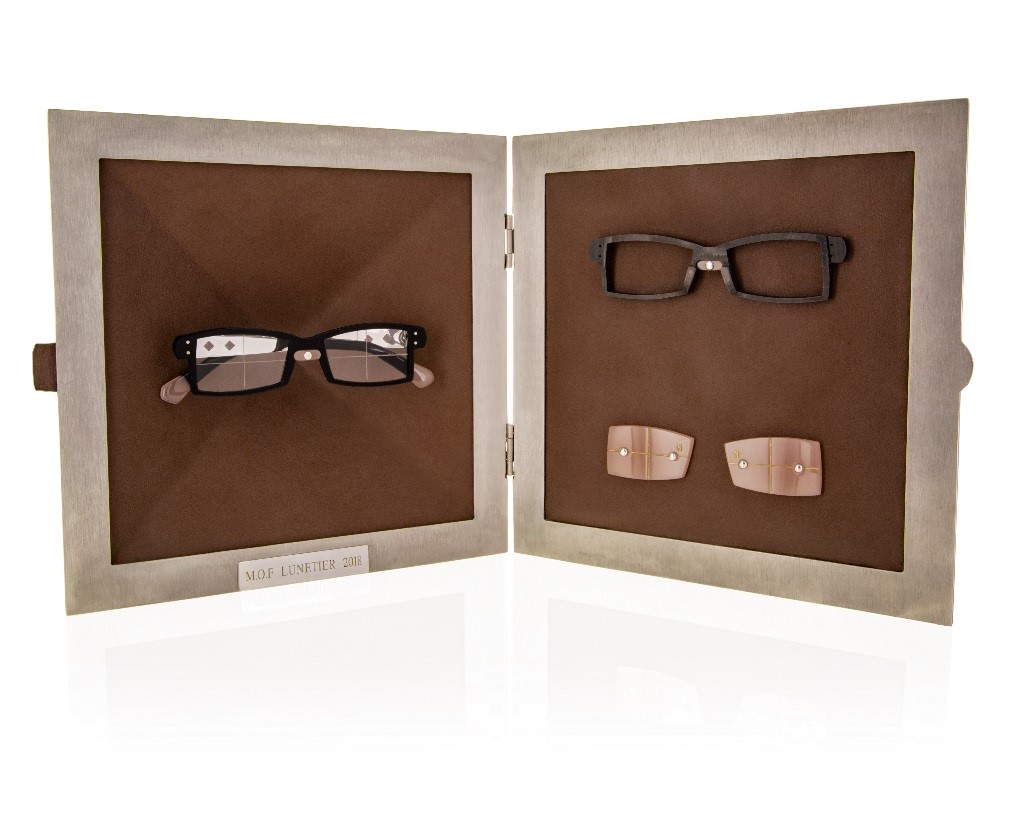 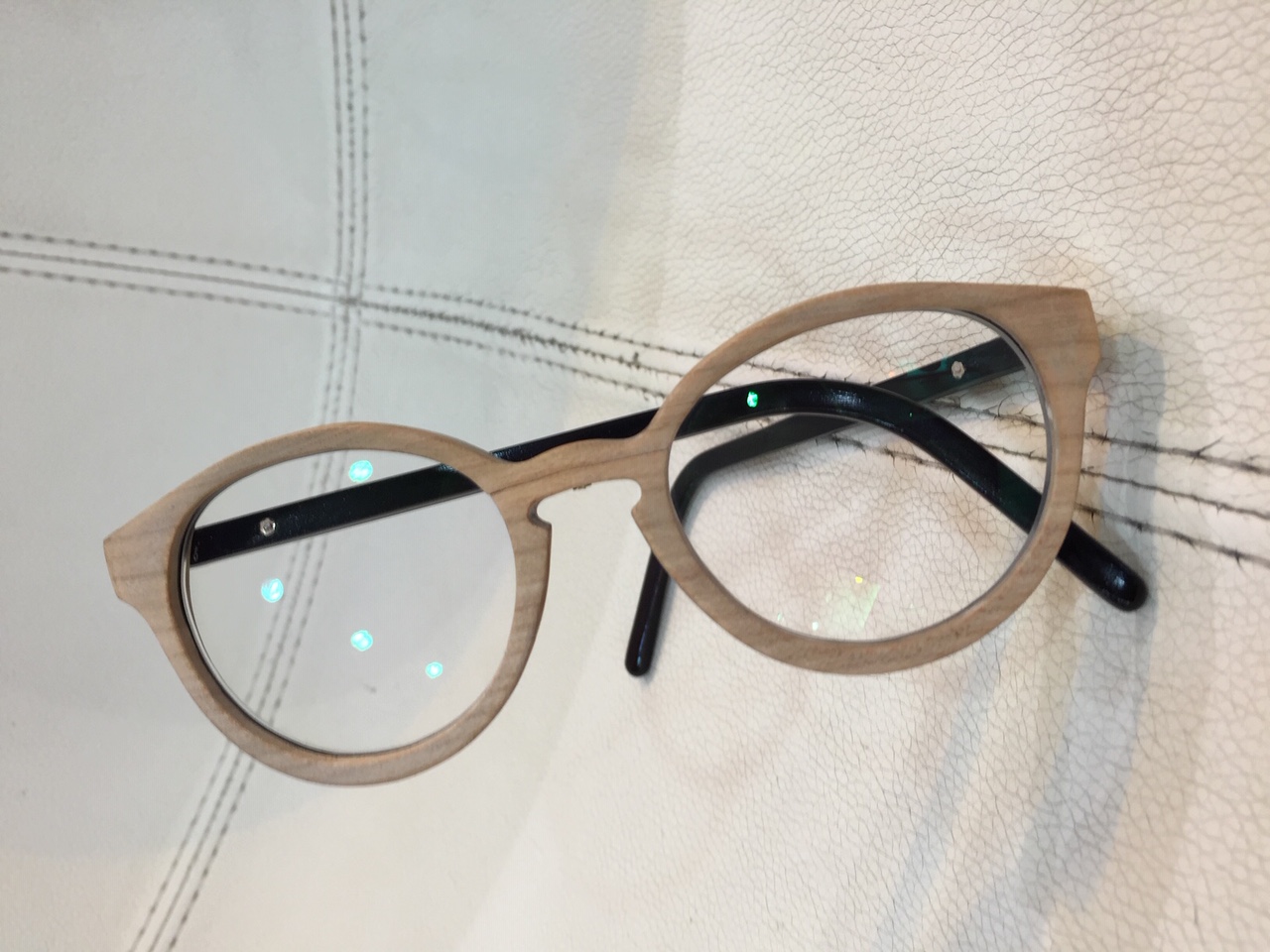 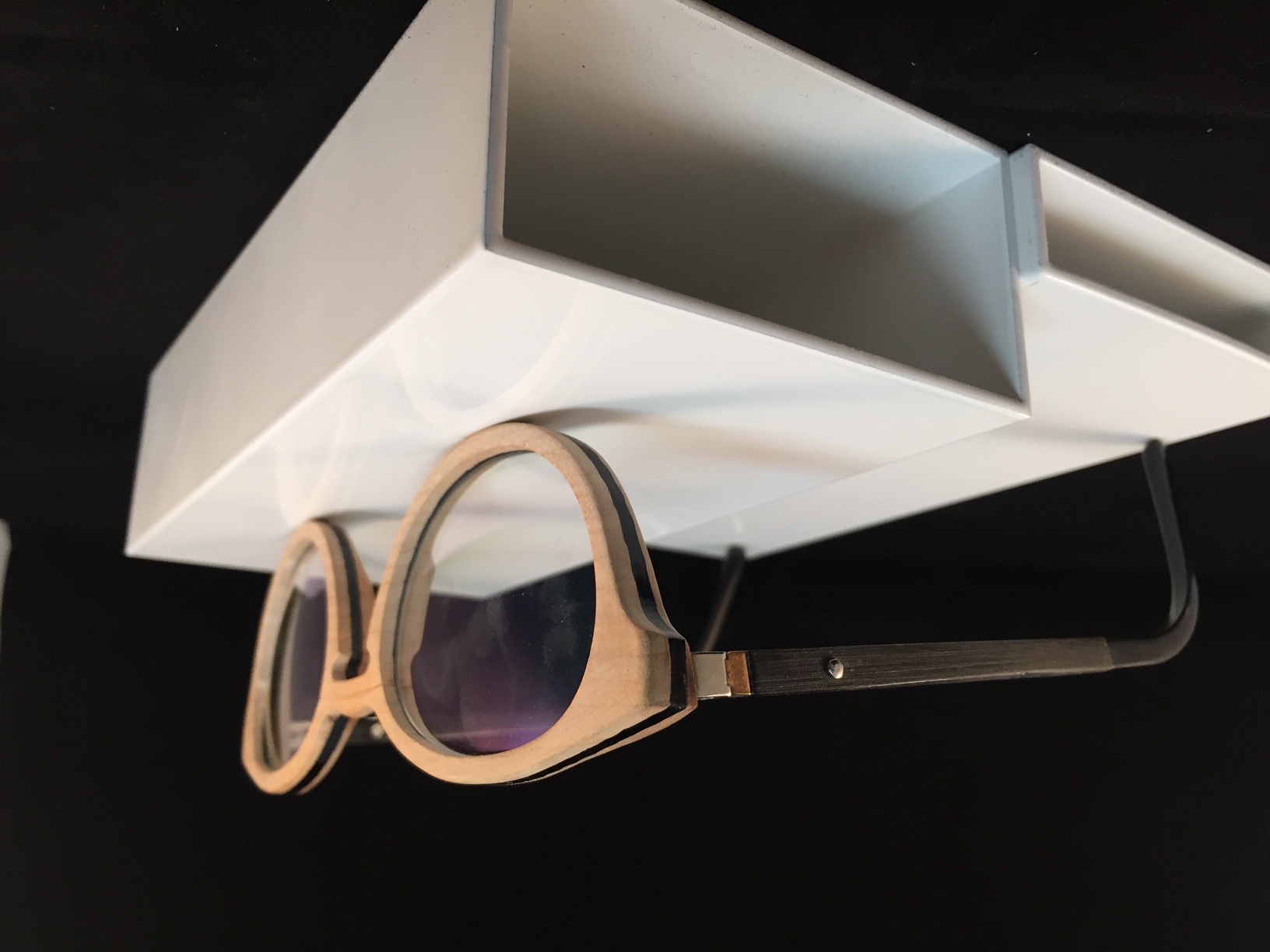 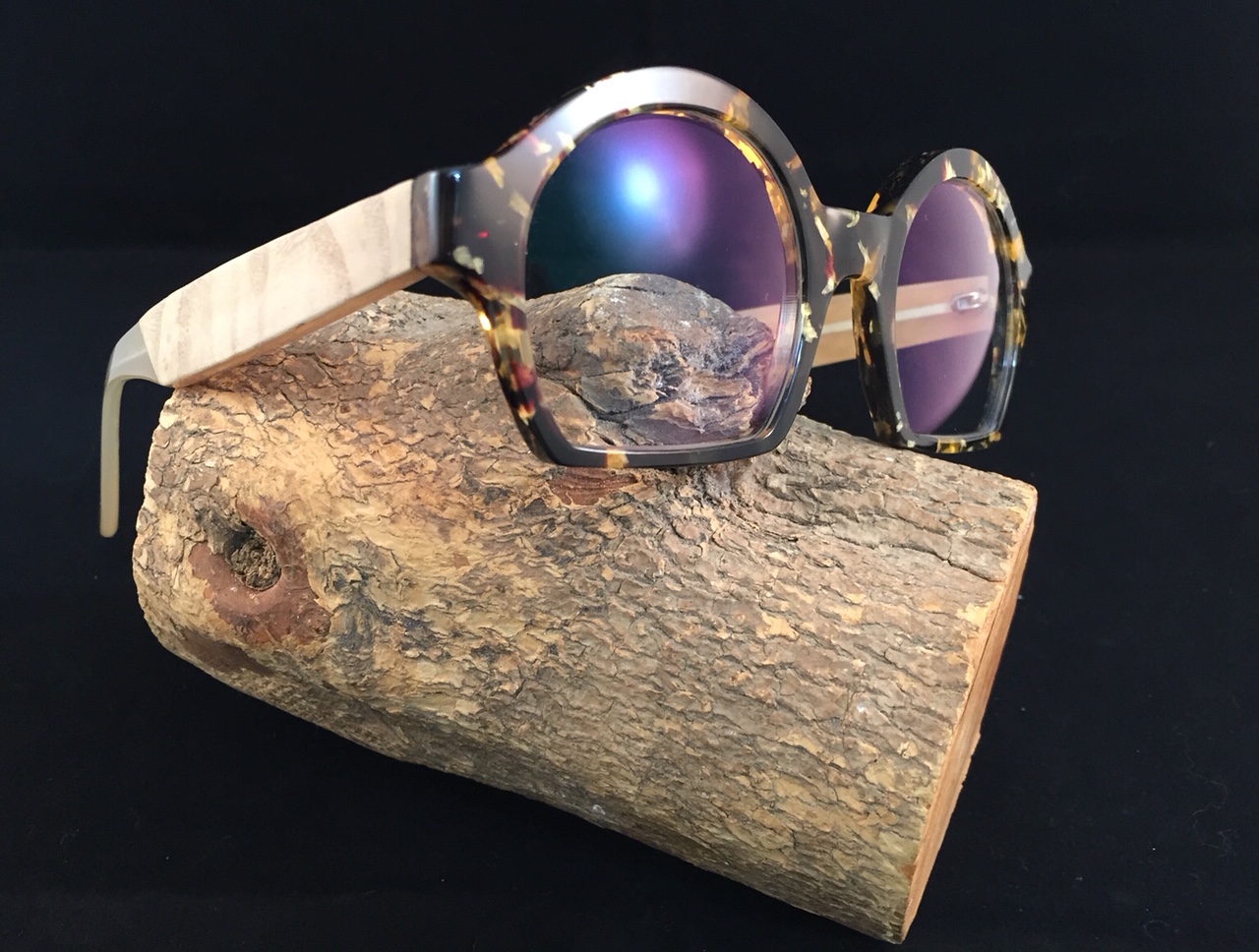 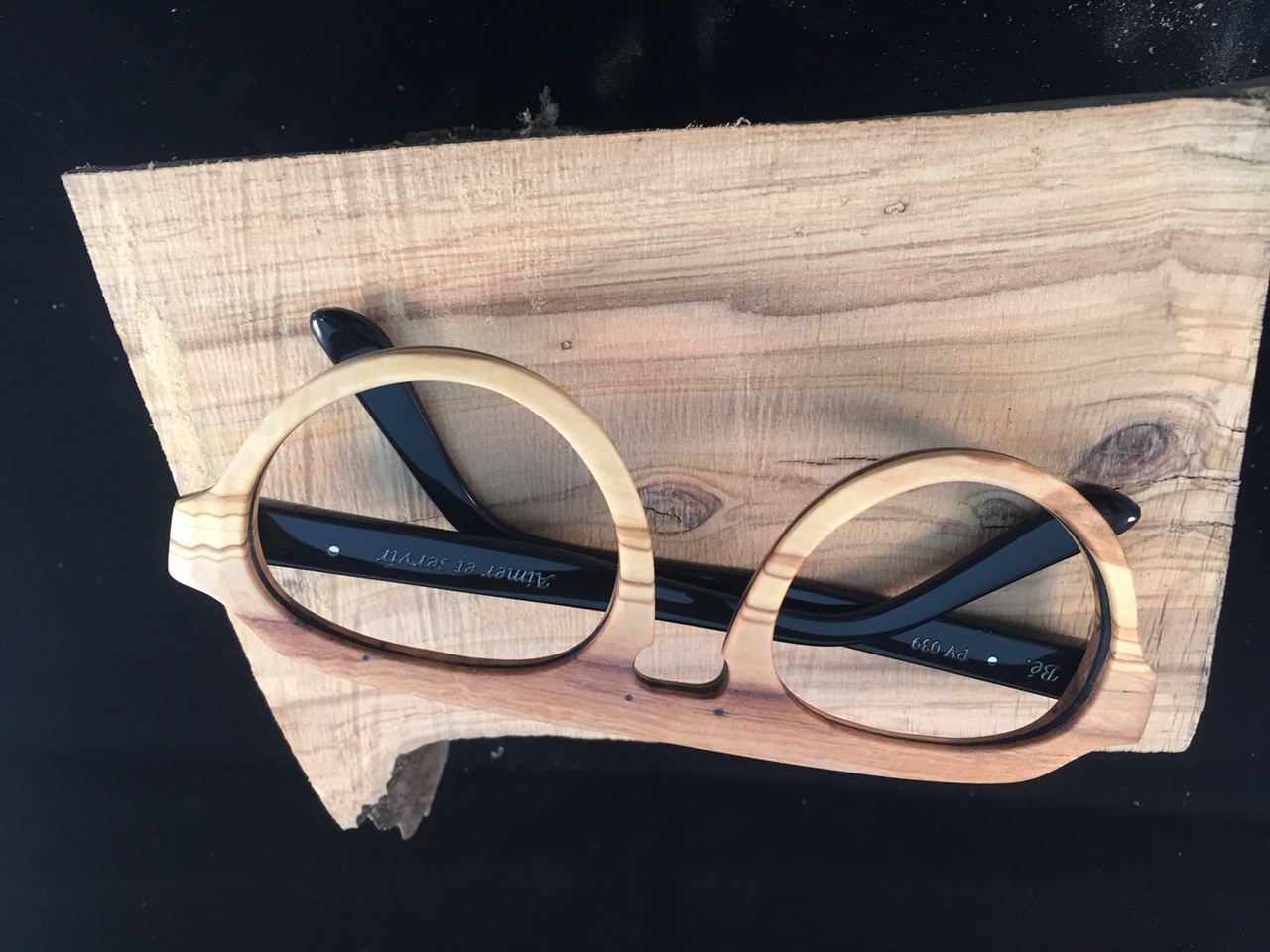 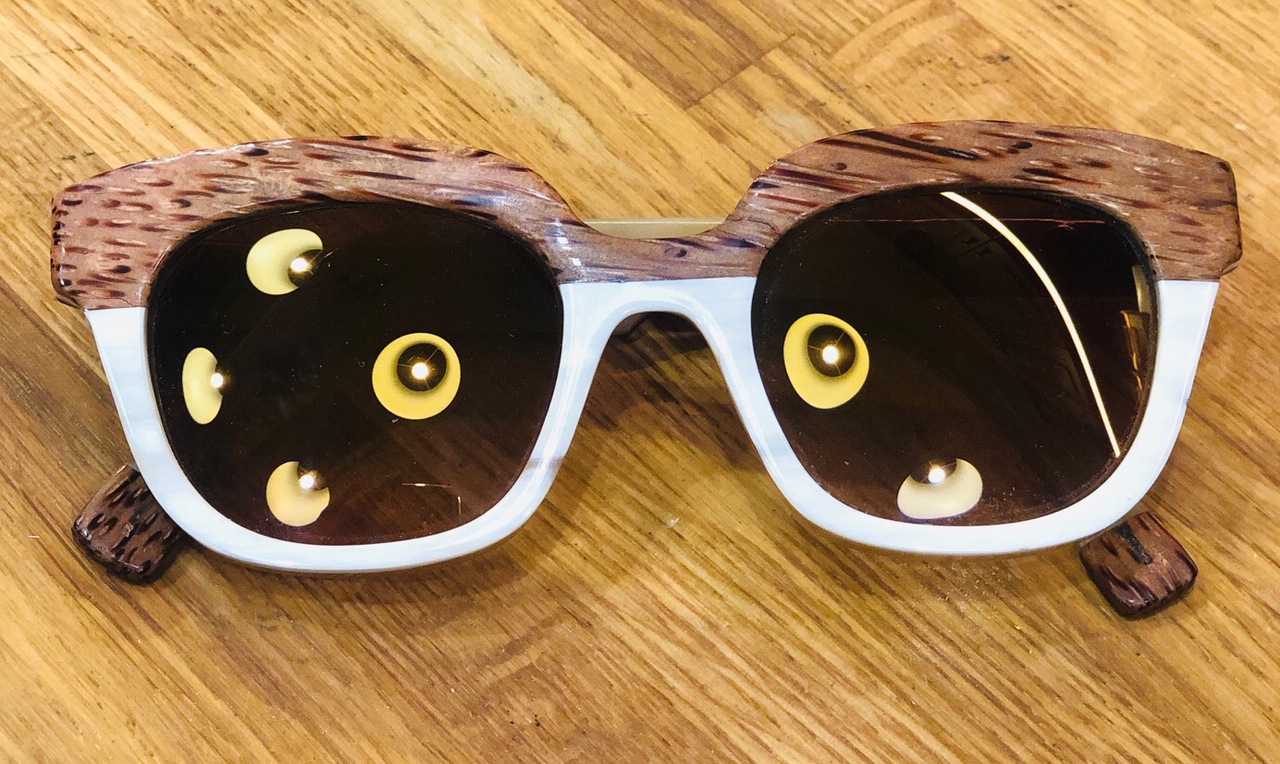 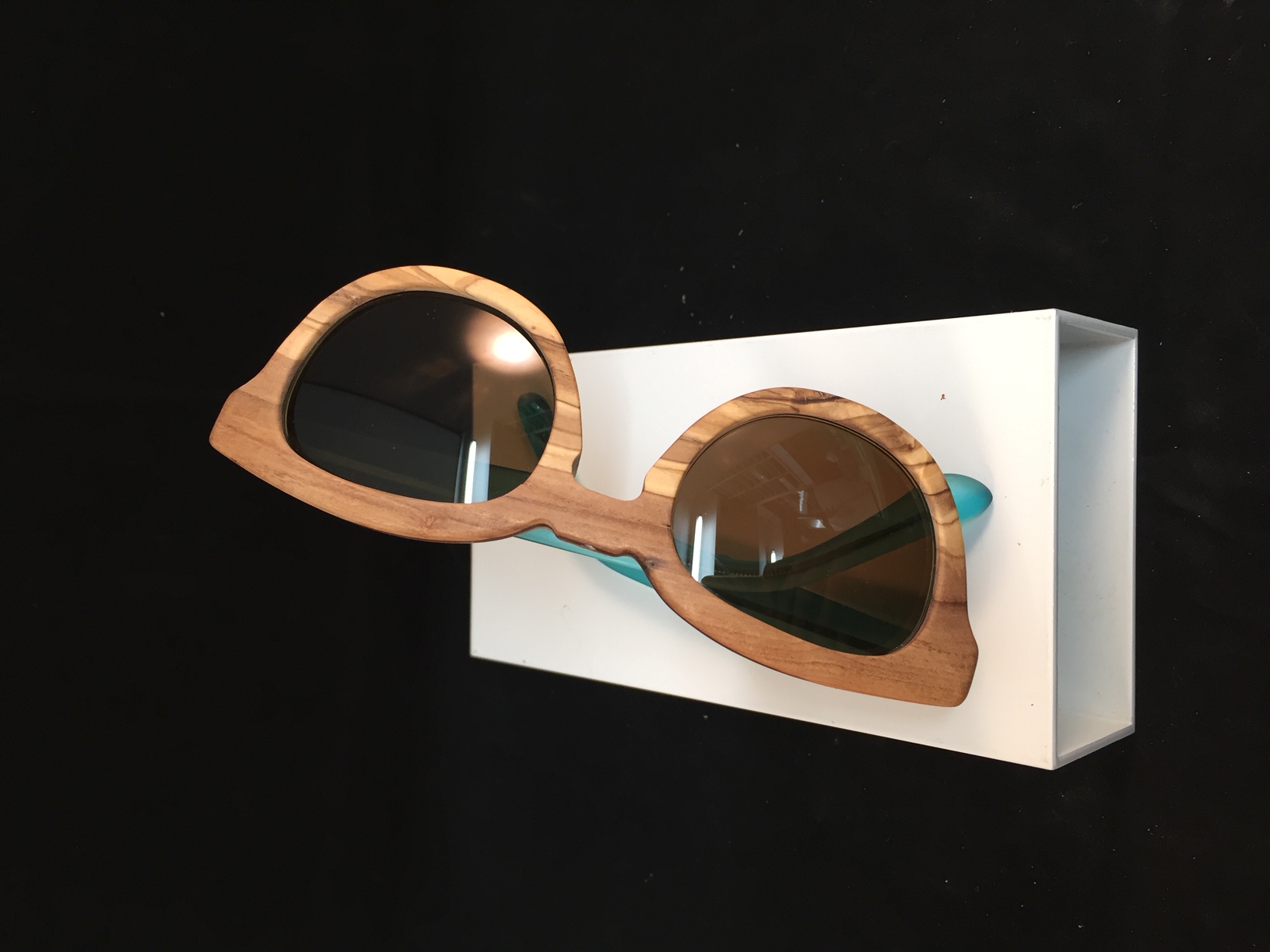